LA GESTIÓN EDUCATIVA
CONCEPTOS FUNDAMENTALES
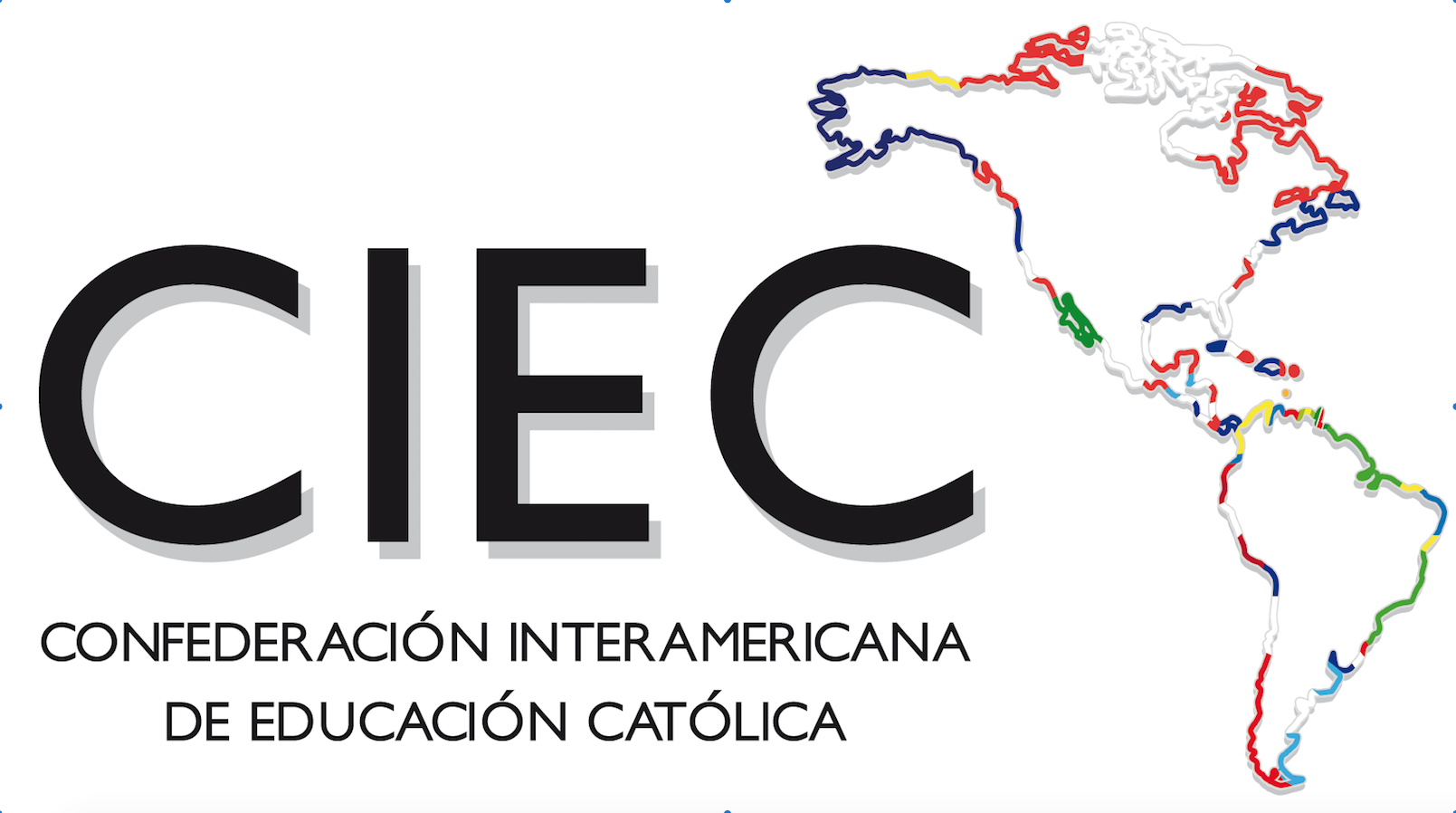 INTRODUCCIÓN
El término Gestión proviene del latín “gestio”, y evoca la acción y la consecuencia de realizar trámites con eficiencia y prontitud, lo que hace posible la realización de una operación, un asunto, un proyecto, un anhelo cualquiera, etc.

En materia de procesos, la globalización ha obligado a las sociedades contemporáneas a realizar cambios profundos en sus componentes fundamentales, tal es el caso de la educación.
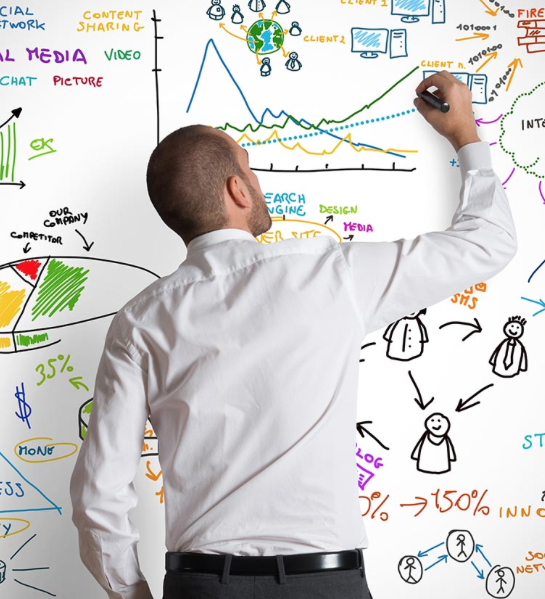 INTRODUCCIÓN
Los sistemas educativos de varios países han diseñado y desarrollado proyectos de reforma significativa tendientes a la formación integral y de vanguardía de sus individuos, y ellos para enfrentar las demandas actuales y futuras a las que están siendo sometidos como resultado de aquel proceso mundialista.
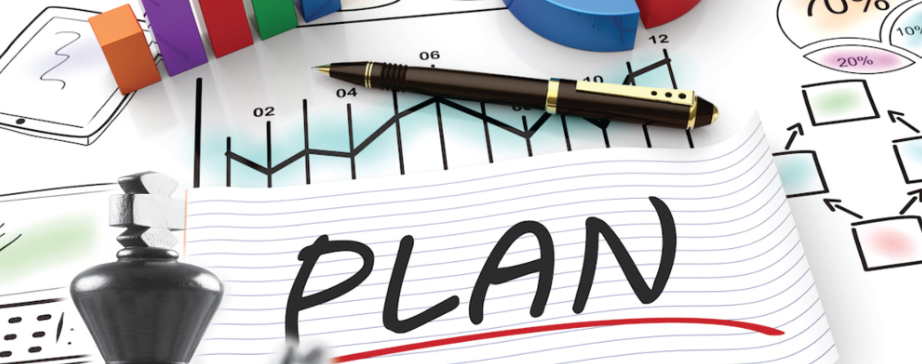 INTRODUCCIÓN
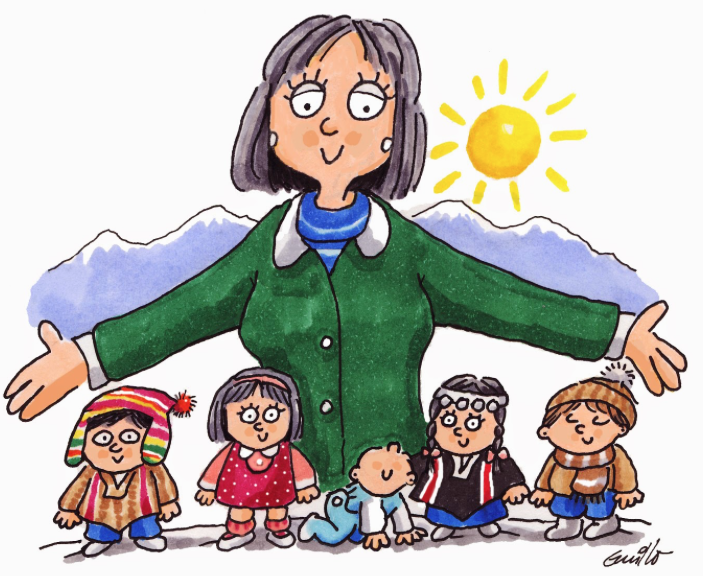 La educación no es ajena a los cambios, por este motivo los sistemas educativos enfrentan importantes desafíos para dar respuestas oportunas y pertinentes a las nuevas necesidades de formación de los ciudadanos del siglo XXI.

Tales desafíos están siendo solventados mediante la implementación de procesos modernos de administración escolar, como la Gestión Educativa principalmente la estratégica.
1. CONCEPTOS
Varios autores han tratado el término Gestión Educativa, la que se caracteriza por enfocar de manera amplia las posibilidades de una institución, en el sentido de resolver situaciones o el de alcanzar un propósito en cuestión.
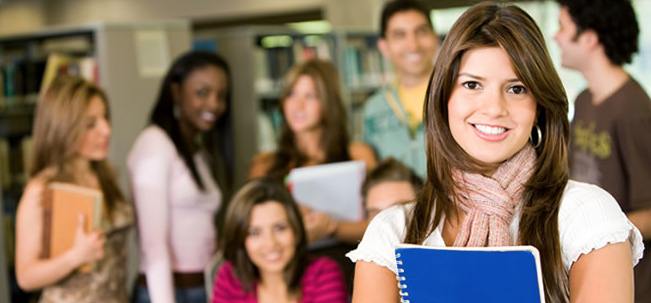 1. CONCEPTOS
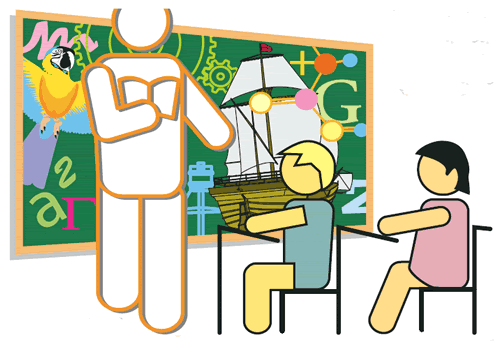 Son los trámites que se realizan para la resolución de los asuntos o proyectos educativos.

Proceso mediante el cual se dirige, conduce, orienta y administra una institución educativa.

Proceso orientado al fortalecimiento de los Proyectos Educativos de las Instituciones.
1. CONCEPTOS
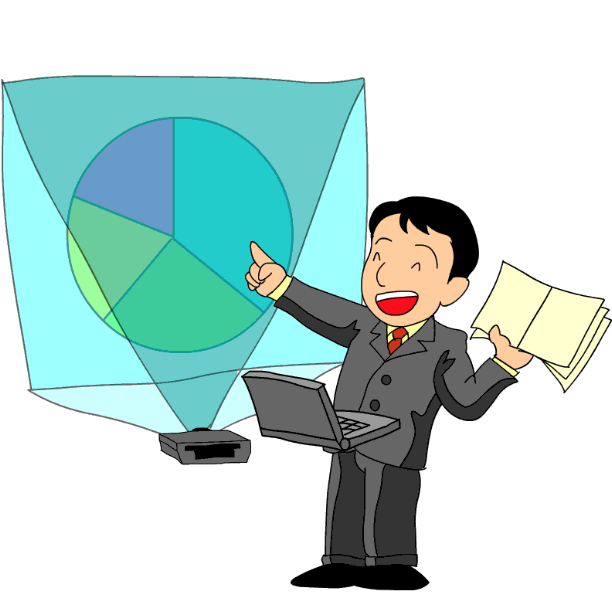 Es el conjunto de procesos, de toma de decisiones y ejecución de acciones que permitan llevar a cabo las prácticas pedagógicas, su ejecución y evaluación.

Es el proceso de las acciones, transacciones y decisiones que la escuela lleva a cabo para alcanzar los objetivos propuestos.

Es el arte de anticipar participativamente el cambio.
1. CONCEPTOS
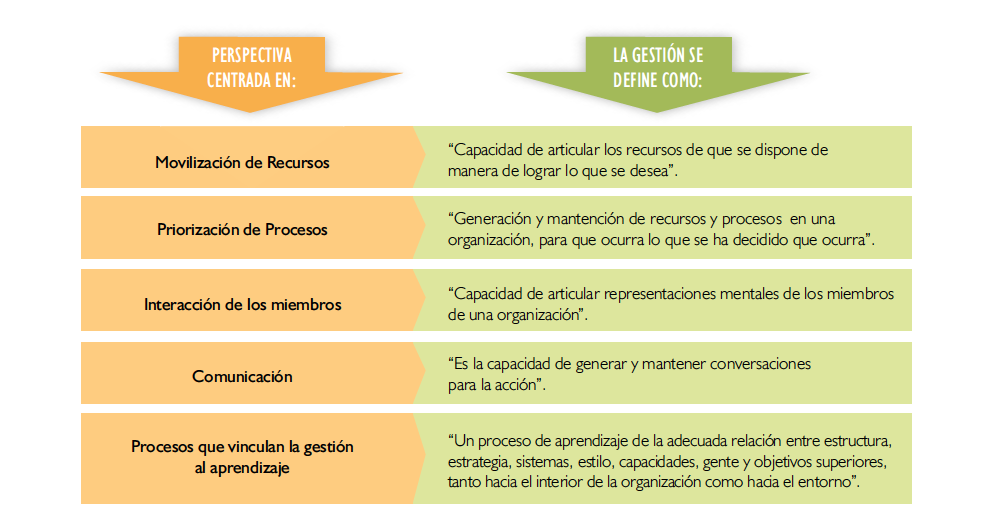 2. BENEFICIOS DE LA GESTIÓN EDUCATIVA
Cumple misión y visión
Mantiene autonomía
 Institucional
Fortalece proyectos
BENEFICIOS 
GESTIÓN 
EDUCATIVA
Enfoca el aprendizaje
Administra recursos
Promueve convivencia 
escolar
Promueve liderazgo
3. MODELOS DE GESTIÓN
La sociedad ha pasado de una situación rígida determinada y estable a otra cada vez más flexible, cambiante e indeterminada, la cual demanda ajustes constantes.

Entre los principales modelos de gestión, encontramos:
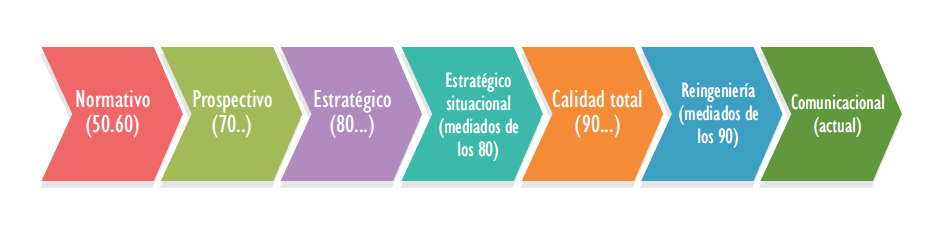 3. MODELOS DE GESTIÓN
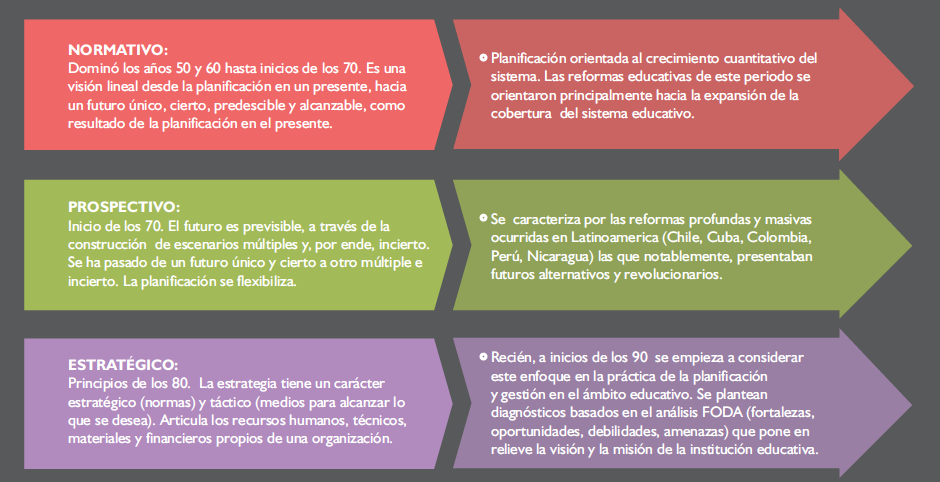 3. MODELOS DE GESTIÓN
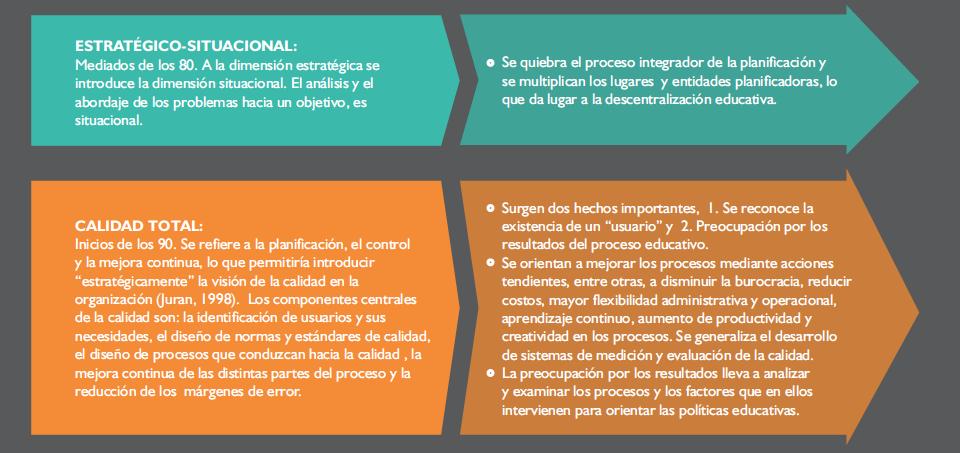 3. MODELOS DE GESTIÓN
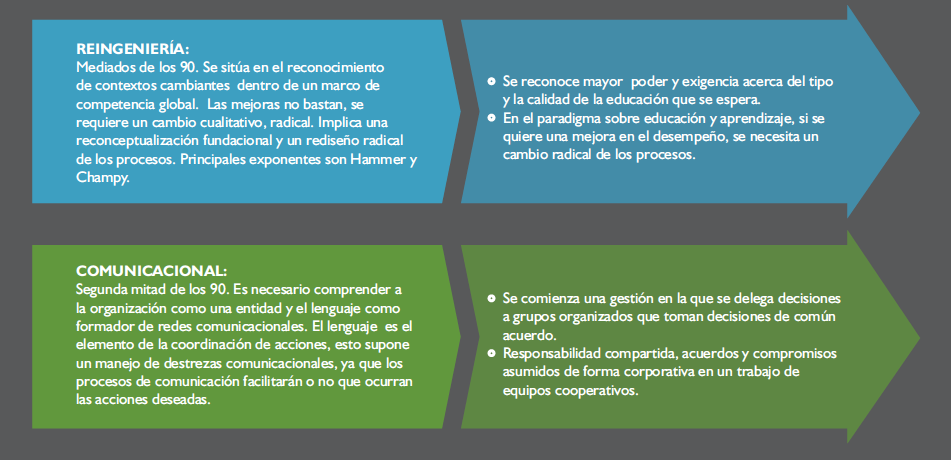 4. DIMENSIONES DE LA GESTIÓN EDUCATIVA
Los establecimientos educativos han evolucionado y han pasado de ser instituciones cerradas y asiladas a funcionar como organizaciones abiertas, autónomas y complejas. Esto significa que requieren de nuevas formas de gestión para que puedan cumplir sus propósitos, desarrollar sus capacidades para articular sus procesos internos y consolidar su PEI.
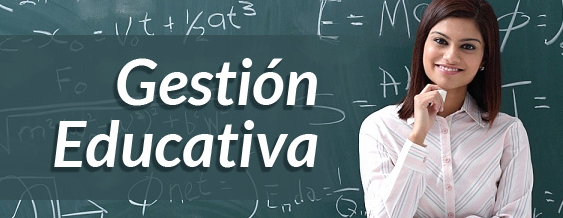 4. DIMENSIONES DE LA GESTIÓN EDUCATIVA
GESTIÓN DIRECTIVA O INSTITUCIONAL

Se refiere a la manera cómo el establecimiento educativo está orientado y dirigido.

La acción de este ámbito se centra en el direccionamiento estratégico, la gerencia, la cultura institucional, el clima y el gobierno escolar, y las relaciones con el entorno. Con ellos es posible organizar, desarrollar y evaluar el funcionamiento general de la institución a través de la dirección del rector y de su equipo de gestión.
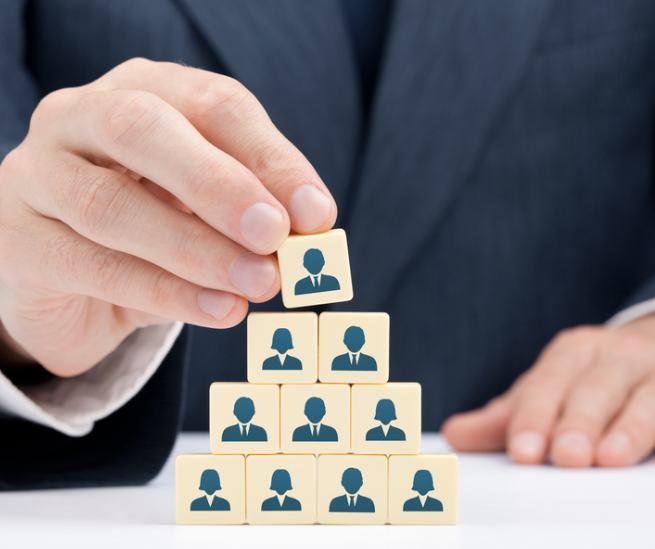 4. DIMENSIONES DE LA GESTIÓN EDUCATIVA
GESTIÓN PEDAGÓGICA Y ACADÉMICA
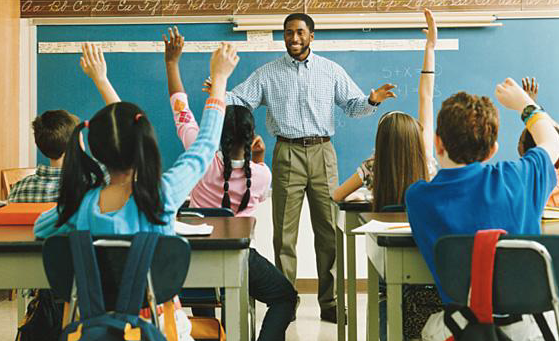 Esta es la esencia del trabajo de un establecimiento educativo; señala la manera cómo enfoca sus acciones para lograr que los estudiantes aprendan y desarrollen las competencias necesarias para su desempeño personal, social y profesional. 

Este ámbito de la gestión se encarga de lo relacionado con el diseño curricular, la práctica pedagógica institucional, la gestión de aula y el seguimiento académico.
4. DIMENSIONES DE LA GESTIÓN EDUCATIVA
GESTIÓN ADMINISTRATIVA Y FINANCIERA

Este ámbito da soporte al trabajo institucional; tiene a su cargo todo lo relacionado con el apoyo a la gestión académica, la administración de la planta física, los recursos y los servicios, el manejo del talento humano, y el apoyo financiero y contable.
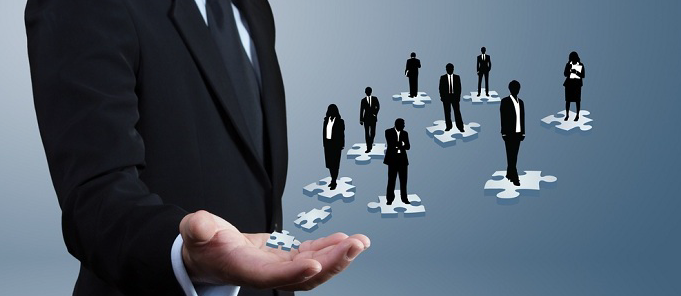 4. DIMENSIONES DE LA GESTIÓN EDUCATIVA
GESTIÓN DE LA COMUNIDAD

Es el ámbito que se encarga de las relaciones de la institución con la comunidad, así como de la participación y la convivencia, la atención educativa  a grupos poblacionales con necesidades especiales bajo una perspectiva de inclusión y la prevención de diferentes tipos de riesgos.
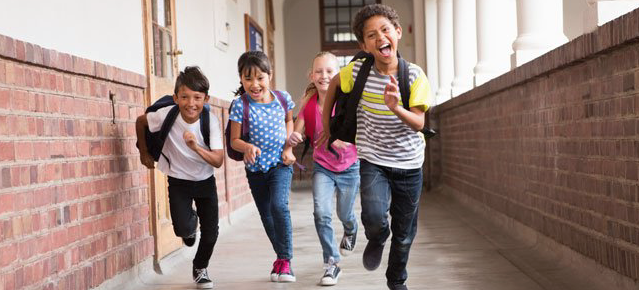 4. DIMENSIONES DE LA GESTIÓN EDUCATIVA
GESTIÓN PEDAGÓGICA Y ACADÉMICA
Formación de estudiantes.
Diseño de la oferta curricular.
Adecuar/implementar/mejorar 
oferta curricular.
Apoyar la gestión de los procesos de 
enseñanza-aprendizaje de
 los estudiantes.
GESTIÓN DIRECTIVA
Orientar/promover mejoramiento.
Diseñar/organizar/desarrollar,
evaluar cultura propia.
Cumplir misión-visión.
Liderar/supervisar otras áreas.
Organigramas, distribución de la
 tarea, división de trabajo, canales de 
comunicación formal, uso
 de tiempo/espacios.
GESTIÓN ADMINISTRATIVA
Soporte administrativo.
Gestión de recursos humanos/
materiales e infraestructura.
Gestión de recursos didácticos.
Sistemas normativos y reglamentario.
GESTIÓN DE LA COMUNIDAD
Contexto de la institución.
El PEI.
Proyectos transversales.
Manual de convivencia
Resultado de evaluaciones
4. DIMENSIONES DE LA GESTIÓN EDUCATIVA
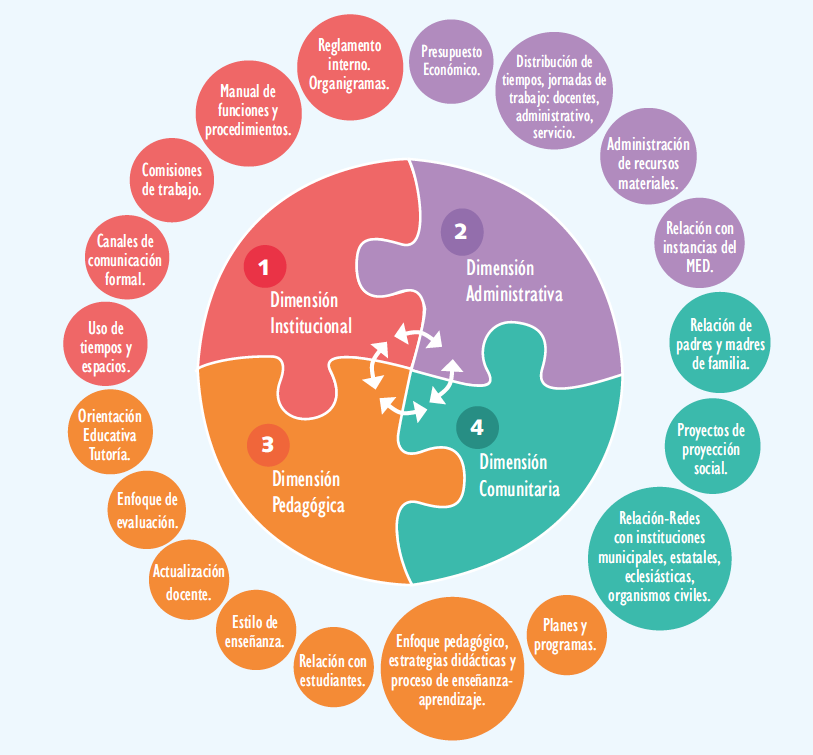 BIBLIOGRAFÍA
Mendoza, J., (2013). Manual de Gestión de Instituciones educativas. Lima: Colectivo de Investigación e Innovación Pedagógica “sembrando saberes”.

Ruiz, M., (2015). Sistema de planeación para instituciones educativas. Ciudad de México: Editorial Trillas.

Ander-EGG, E., (2000). La planificación educativa. Buenos Aires: Editorial Magisterio del  Río de la Plata.

García, E., (2014). Planeación estratégica. Ciudad de México: Editorial Trillas.
ELABORACIÓN
OSCAR ARMANDO PÉREZ SAYAGO
Bogotá, Colombia. 
Celular: (+57) 3214449650
Correo: oscarp347@gmail.com
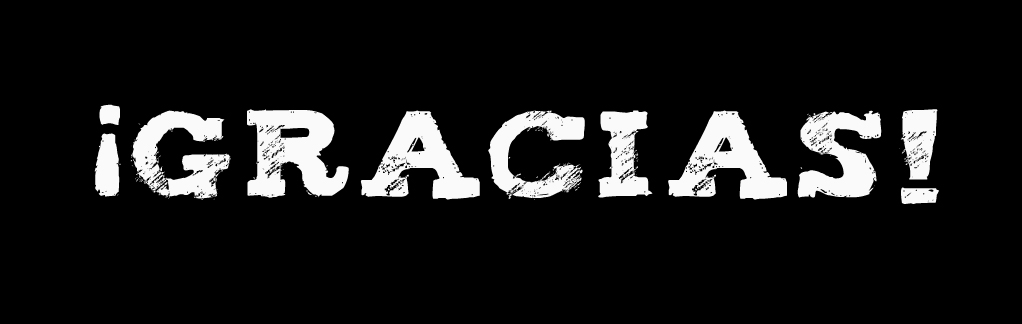